CHAPTER 3SCORING & MODERATION
Strategies for scoring
Reliability 
Scoring moderation
[Speaker Notes: This chapter will include information about strategies for scoring, how to ensure scoring is reliable, and a process called scoring moderation]
Strategies For Scoring*
The question format, options for how the student answers the question, and the way answers are scored should all measure the full range of complexity and depth of knowledge required in the learning target. 

Together, the question format, the options for how the student answers the question, and the way answers are scored provide a reasonable estimation of student mastery of the learning target. 

The connections between questions and their scoring criteria should be apparent to anyone familiar with the learning target. 

The rigor of scoring should increase in proportion to the stakes attached to the assessment and complexity of the item
* As modified from Oregon Assessment Guideline (2014, p. 7)
[Speaker Notes: Scoring is a complex process, and the following should be considered:
Not only the question, and the possible answers, but the way those answers are scored, should (taken together across items) measure the full range of complexity and depth of knowledge required in the learning target
Taken together across items, these aspects should also provide a reasonable estimation of a student’s mastery of the learning target.
Scoring criteria should be directly connected to the question, and this connection should be apparent to anyone familiar with the learning target
The rigor of the scoring process should increase as
The stakes of the test increase
The complexity of the item increases]
Scoring For Different Item Types
Scoring is an activity to assign a value that can represent the degree of correct response to an assessment task
Multiple-choice or Ordered Multiple-choice items
Easy scoring; objective
Short constructed response
More time consuming to score, should have clear and objective scoring rubrics
Extended constructed response
Less objective, should have clear and objective scoring rubrics, more time consuming to score
[Speaker Notes: Different item types, of course, require different amounts of effort to score.  
Multiple choice items are easy to score, and there is no subjectivity to the scores assigned
Short constructed response items require more time to score, but can still be fairly objective if the scoring rubrics are clear
Extended constructed response items require the most effort in scoring, and provide the least objectivity.  They should still have clear scoring rubrics with as much objectivity in the scoring criteria as possible]
Reliable Scoring
The degree to which two or more scorers assign the same score to a single student response
One type of reliability
Component of Assessment Quality
To be discussed in Chapter 6
Assessed by the use of two or more raters
Use of scoring rubrics
Can improve reliability since scores will be given consistently to a particular item
Improve validity as a score is specifically given to one or a set of intended learning outcomes
[Speaker Notes: Reliable scoring is defined as the degree to which two or more scorers assign the same score to the same student response
This is one type of the general concept of reliability, which will be discussed in Chapter 6
Reliability is  usually assessed by the use of two or more raters.
The use of clear and objective scoring rubrics can improve reliability by improving the consistency with which a particular score is given to a particular item response
It can also improve validity, as it can improve the degree to which the given score is associated with the intended learning outcome.]
ensuring Reliable Scoring
Selection of a set of responses
Random samples of student work or
Deliberately select from the high-, medium- and low-achieving groups of students
Score by multiple people
Check for exact matches, difference of one score, difference of two or more
Discuss the results
Evaluation of the effectiveness of scoring rubrics
Training for additional scoring
Evaluation of inter-rater reliability
[Speaker Notes: To ensure that scoring is reliable, we can use the following procedure.
First, select a set of responses, ideally representing a range of proficiency
Score the whole set of responses by all the people who will be involved in scoring the set of items (e.g. multiple teachers at the same grade level)
Then, check for exact matches, differences of one, of two, and so on.
Discuss the results, focusing particularly on the differences
This process can be used to improve the rubric, as well as for scorer training]
other issues in Scoring Process
Exemplar responses
Responses that provide an excellent example of a particular scoring level
Can be used to assist in the scoring process
Borderline responses
Even the best rubrics will result in some borderline responses
Assign a score, perhaps with a +/-
What to do with missing responses 
Not-reached response
Skipped response
Can code as 0, or simply leave out (e.g. not use in percentage calculations)
[Speaker Notes: Other issues in scoring include what to do with borderline, missing, or not reached responses
Some responses can be considered “exemplars”: they provide an excellent example of a particular scoring level.  It is often a good idea to include an exemplar response for each scoring level with a scoring rubric
However careful the rubric development is, there will always be some borderline responses.  One must decide
Whether to be lenient or severe as a general policy (should be decided in advance, and consistent across students)
Whether to include other information about a score, such as a plus or minus
Finally, we need to decide what to do with missing responses
Not reached responses are clustered at the end of the test, and may mean that a particular student works slowly
Skipped responses occur between responses that are present, and are more likely to mean that the student was missing the necessary knowledge
Each type of response can be coded at the lowest level (usually 0), or can simply be left out of percentage calculations (should be decided in advance, and consistent across students)]
Rigor of Scoring
Four main options for scoring constructed response items, in order of ascending rigor:
Teachers directly score their own students’ work 
Blind-scoring
Teachers score randomized and anonymous selection of their own student work
Multi-rater
A selection of student work is scored by two different raters
Single or double scoring by third party
Scoring is done by a separate, objective third party
Most often related to high-stakes or standardized testing
[Speaker Notes: Different scoring methods have different levels of rigor
Teachers directly scoring their own students’ work is the least rigorous (teachers are familiar with their students and may be influenced by this).  Of course, this is fine for classroom assessment
Blind scoring, in which teachers score randomized and anonymous selections of their own student work, is at a somewhat higher level of rigor. This may be used for benchmark testing in some schools
Multi-rater scoring, in which each student is scored by one rater (sometimes the results are averaged) is more rigorous still
Third party scoring is the most rigorous (whether it involves single or double scoring).  This type of scoring is most often done in high-stakes standardized testing]
Scoring Moderation
Activities:
Ask two or more teachers to score the same portion of student work (for example, 25% of the total number of student work)
A leader conducts a discussion of mismatched scores
Discuss reasons for mismatched score to evaluate own scoring process 
Come to consensus
Aims:
To increase reliability
Provide feedback for improving scoring rubrics
For example, student responses in a single level may nevertheless look qualitatively different – perhaps needing more than one level
To promote professional development
[Speaker Notes: Scoring moderation is a process that can be used at the individual school level, the district level, or even with large-scale tests.  It involves
Several teachers scoring the same student work
A designated leader conducting a discussion of mismatched scores
Ideally, all scorers coming to consensus
This process can be used for several purposes
To train scorers and increase reliability
To provide information about the quality of scoring rubrics.  
For example, the level of detail in the rubric may not be great enough for ease of decision-making
Also, scorers may discover that although several types of student responses qualify for a single level, they seem qualitatively different (with some better, some worse), suggesting the need to add additional levels
The discussion that ensues from scoring moderation can also promote professional development]
Bibliography
Ebel, R. L., & Frisbie, D. A. (1991). Essentials of educational measurement. Englewood Cliffs, NJ: Prentice-Hall.
Nitko, A. J., & Brookhart, S. (2007). Educational assessment of students. Upper Saddle River, NJ: Pearson Education, Inc.
McMillan, J. H. (2007). Classroom assessment. Principles and practice for effective standard-based instruction (4th ed.). Boston: Pearson - Allyn & Bacon. 
Oregon Department of Education. (2014, June). Assessment guidance. 
Popham, W. J. (2014). Criterion-referenced measurement: A half-century wasted? Paper presented at the Annual Meeting of National Council on Measurement in Education, Philadephia, PA.
Popham, W. J. (2014). Classroom assessment:  What teachers needs to know. San Francisco, CA: Pearson
Russell, M. K., & Airasian, P. W. (2012). Classroom assessment:  Concepts and applications.  New York, NY: McGraw-Hill.
Stevens, D. & Levi, A. (2005). Introduction to rubrics. As assessment tool to save grading time, convey effective feedback, and promote student learning. Sterling: Stylus Publishing, LLC
Wihardini, D. (2010). Assessment development II. Unpublished manuscript. Research and Development Department, Binus Business School, Jakarta, Indonesia.
Wilson, M. (2005). Constructing measures: An item response modeling approach. New York: Psychology Press, Taylor & Francis Group.
Wilson, M., & Sloane, K. (2000). From principles to practice: An embedded assessment system. Applied Measurement in Education, 13 (2), pp. 181-208.
[Speaker Notes: That’s the end of our chapter on scoring.  If you’d like more  information, here are some references for you.]
Creative Commons License
Scoring and Moderation PPT by the Oregon Department of Education and Berkeley Evaluation and Assessment Research Center is licensed under a CC BY 4.0.

You are free to:
Share — copy and redistribute the material in any medium or format 
Adapt — remix, transform, and build upon the material 

Under the following terms:
Attribution — You must give appropriate credit, provide a link to the license, and indicate if changes were made. You may do so in any reasonable manner, but not in any way that suggests the licensor endorses you or your use. 
NonCommercial — You may not use the material for commercial purposes. 
ShareAlike — If you remix, transform, or build upon the material, you must distribute your contributions under the same license as the original. 


Oregon Department of Education welcomes editing of these resources and would greatly appreciate being able to learn from the changes made. To share an edited version of this resource, please contact Cristen McLean, cristen.mclean@state.or.us.
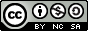